УРОК, 
КОТОРЫЙ БОЛЬШЕ, ЧЕМ УРОК
НАУМОВ СЕРГЕЙ АЛЕКСАНДРОВИЧ
Директор
МАОУ «Гимназия № 105 им. Н.И. Кузнецова» 
город Уфа
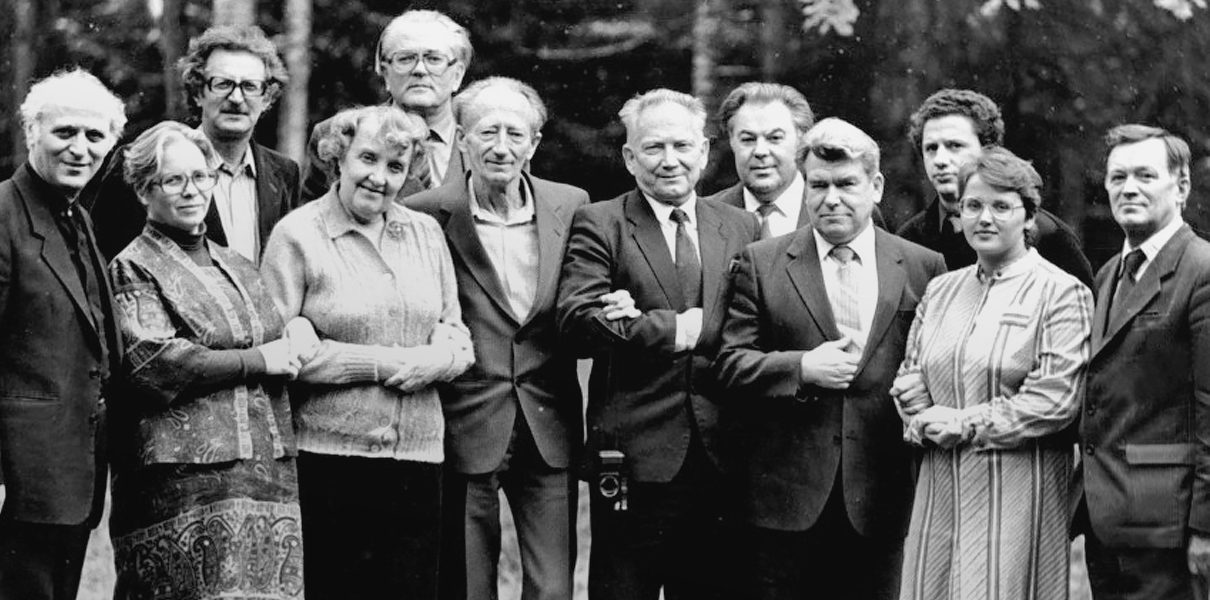 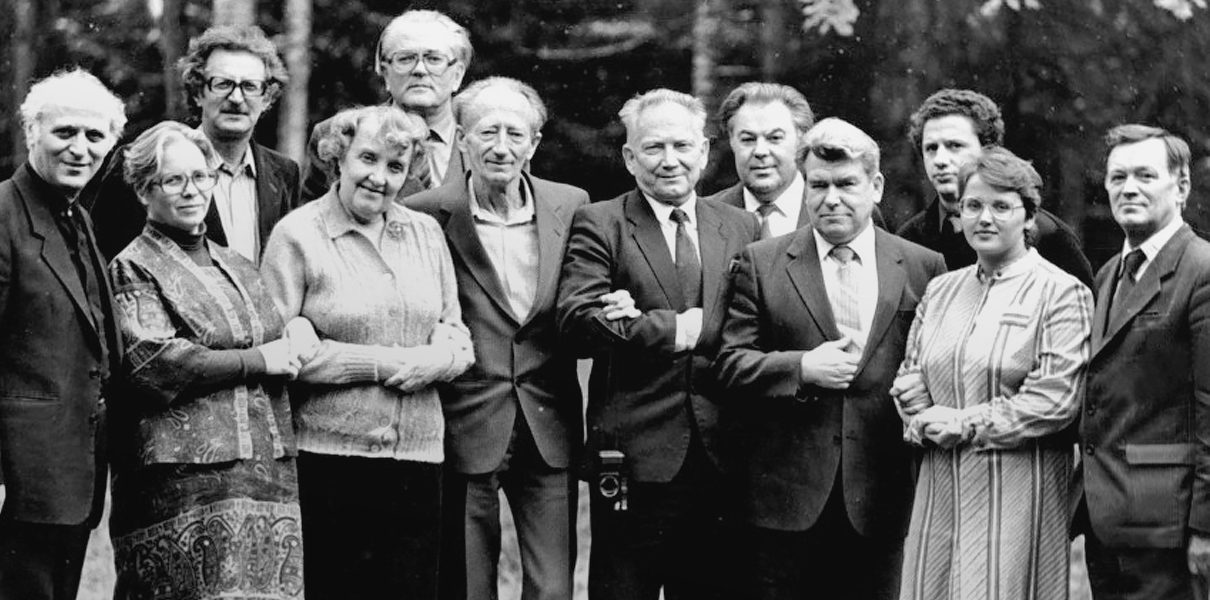 Октябрь 1986 года. Переделкино. Историческая встреча педагогов. 
Слева направо: Ш. Амонашвили, Л.Никитина, С. Соловейчик, С. Лысенкова, В.Матвеев, Б.Никитин, В.Шаталов, В.Караковский, И.Волков, А.Адамский, Г.Алешкина, Е.Ильин.
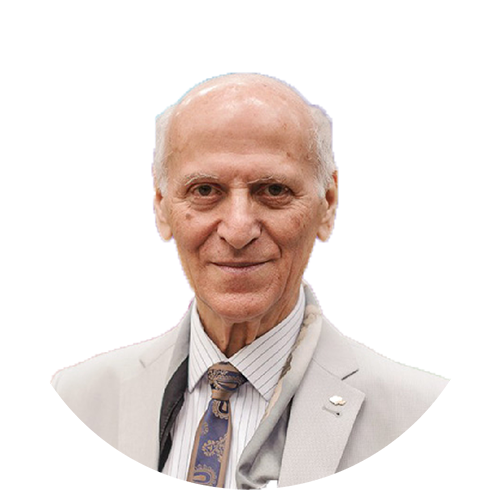 Шалва Александрович Амонашвили

Урок — ведущая форма жизни детей, а не только процесса обучения. Он вбирает в себя всю спонтанную и организованную жизнь детей.
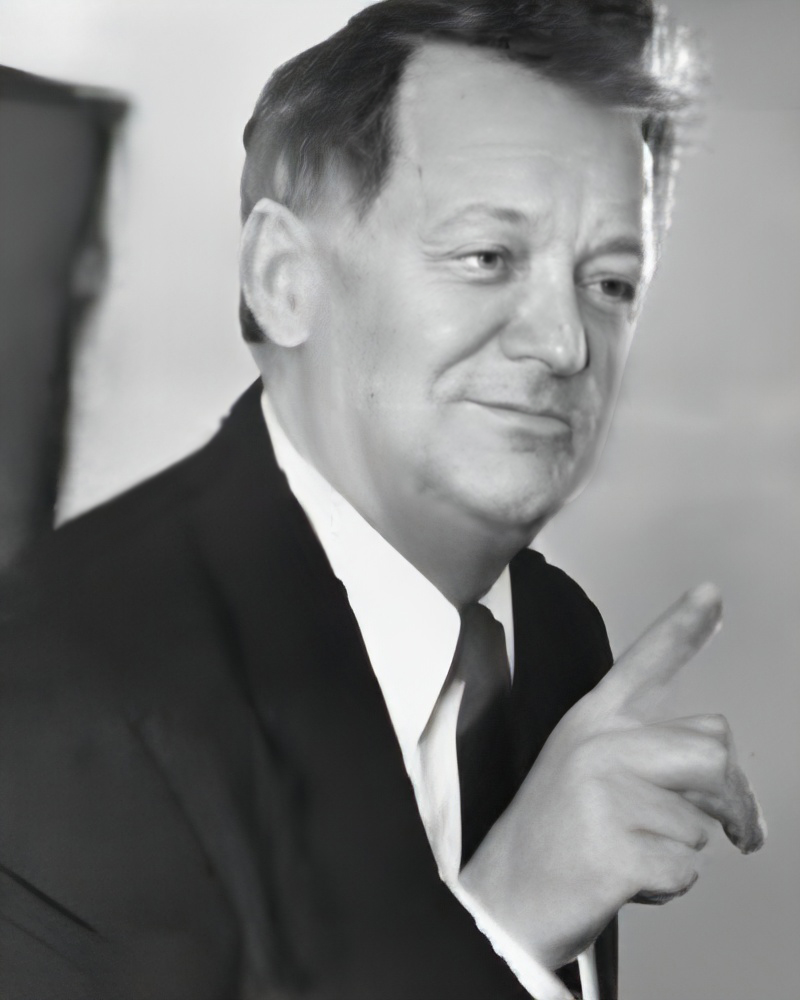 Евгений Николаевич Ильин

Урок — жизнь а не часы в расписании.
УРОК, КОТОРЫЙ БОЛЬШЕ, ЧЕМ УРОК
Урок – это целостный, логически законченный, ограниченный определенными рамками отрезок учебно-воспитательного процесса
УРОК, КОТОРЫЙ БОЛЬШЕ, ЧЕМ УРОК
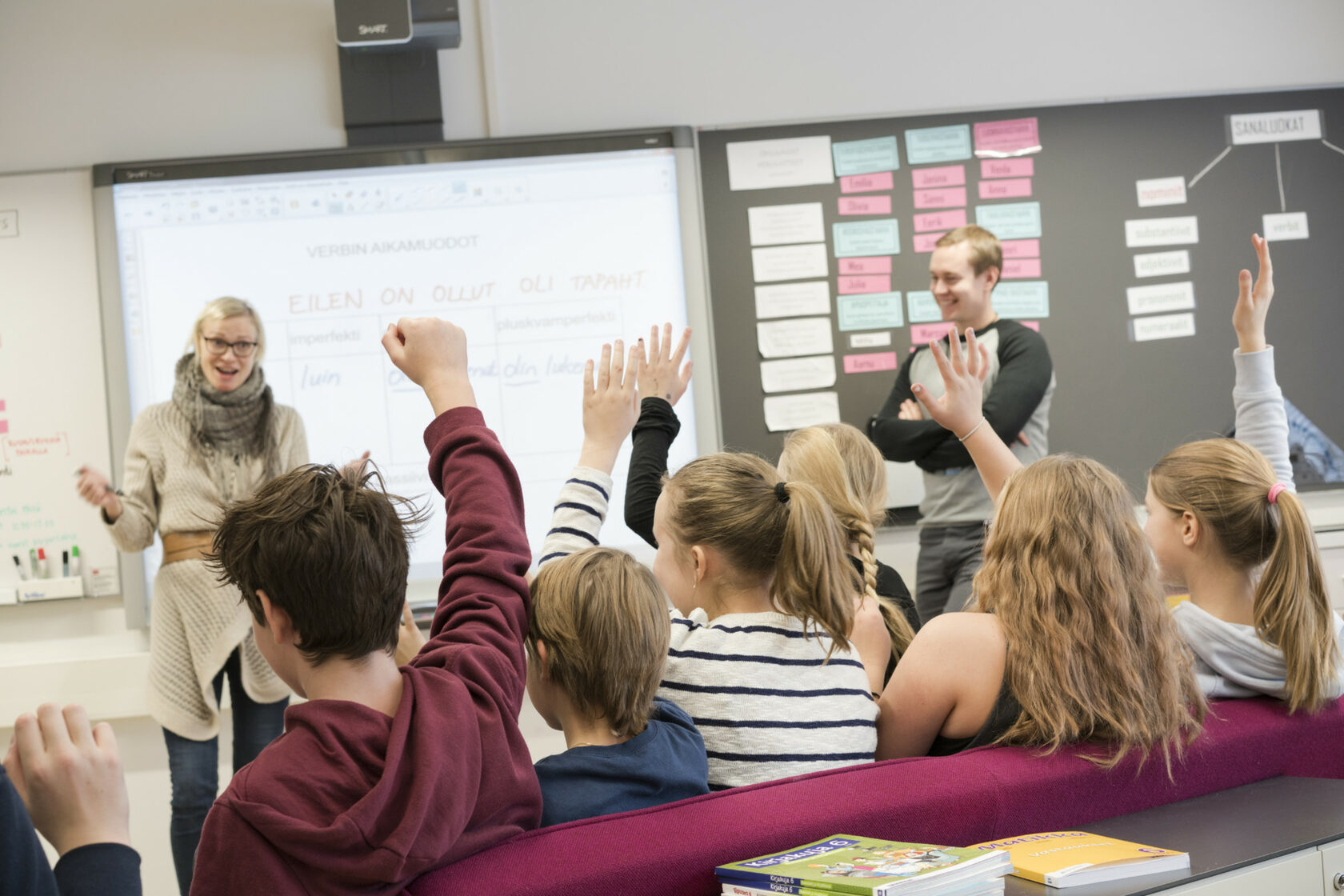 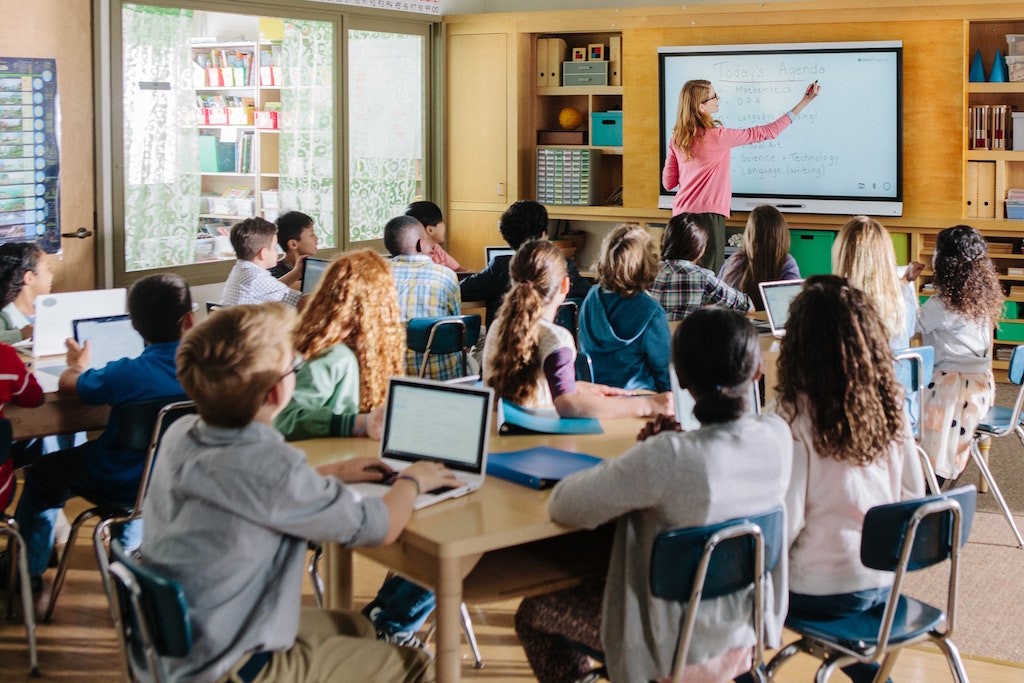 Современная школа
Виртуальное пространство
Традиционалистский подход
Учитель транслирует знания, но использует новые технологии
Основан на традиционалистской консервативной образовательной парадигме – знания передаются в готовом виде
Средства активизации учебной деятельности
Имитационные модели
Мнемотехнические приемы
Вербально-перцептивные конструкции
Элементы театральной педагогики
Технология витагенного обучения с голографическим методом проекций
ЭССЕ на заданную тему с элементом активизации учебной деятельности

Подбор средств с учетом психо-физиологических особенностями детей!
Педагогический процесс
Воспитание
Обучение
Влияет на мотивационно-ценностную сферу человека
Влияет на информационно-операционную среду человека
Воспитание — это управляемая система процессов взаимодействия общества и личности, обеспечивающая, с одной стороны, саморазвитие и самореализацию этой личности, с другой — соответствие этого саморазвития ценностям и интересам общества.
Леонтьев А.А.
УРОК, КОТОРЫЙ БОЛЬШЕ, ЧЕМ УРОК
Ориентация на достижение конкретно сформулированного ожидаемого результата

Внимание к развивающим и воспитательным задачам (результатам) урока

Ориентация на живое, личностно значимое знание учащихся

урок предполагает обеспечение системных, обобщенных знаний способов деятельности
УРОК, КОТОРЫЙ БОЛЬШЕ, ЧЕМ УРОК
Опирается на творческую познавательную деятельность учащихся

Учитываются индивидуальные особенности учащихся

Диалог, подразумевающий интерактивные формы обучения, динамичность
УРОК, КОТОРЫЙ БОЛЬШЕ, ЧЕМ УРОК
Урок – это зеркало общей и педагогической культуры учителя, мерило его интеллектуального богатства, показатель его кругозора, эрудиции«
Сухомлинский В.А.
УРОК, 
КОТОРЫЙ БОЛЬШЕ, ЧЕМ УРОК
НАУМОВ СЕРГЕЙ АЛЕКСАНДРОВИЧ
Директор
МАОУ «Гимназия № 105 им. Н.И. Кузнецова» 
город Уфа